Thứ Ba, ngày 25 tháng 04 năm 2023
Toán
KHỞI ĐỘNG
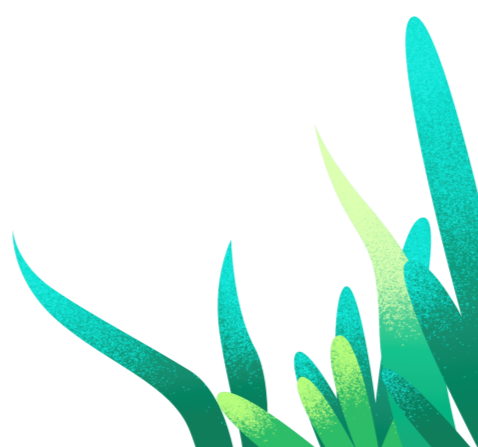 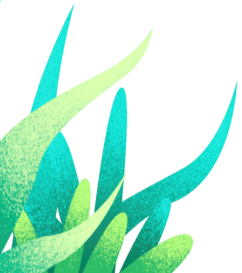 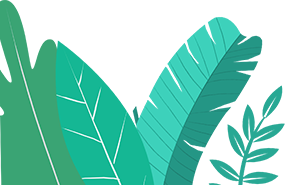 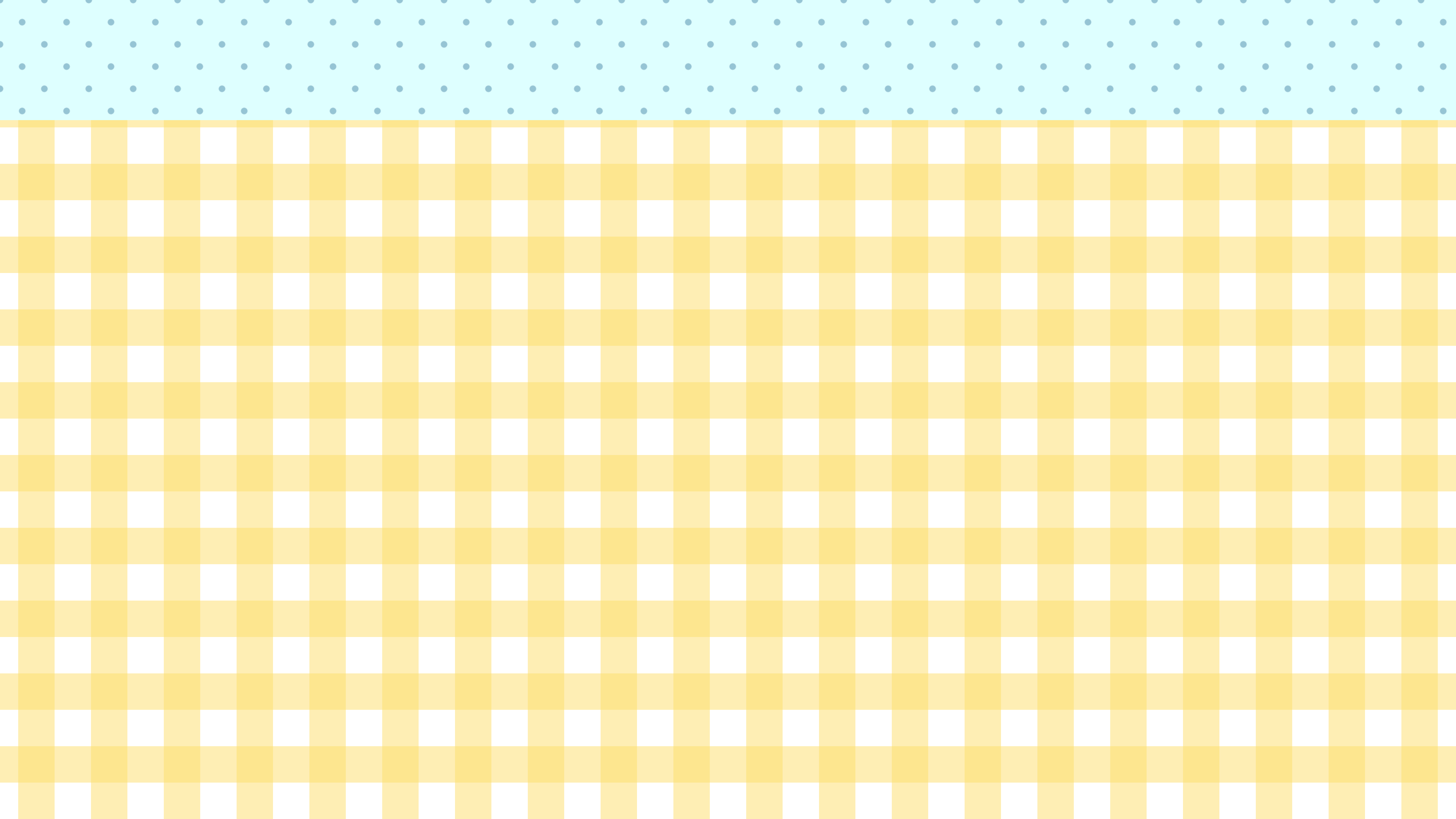 Số chẵn liền sau 100 là?
101
102
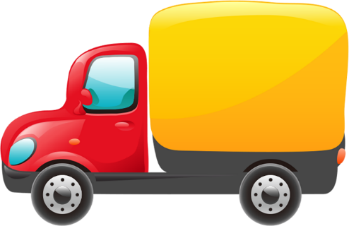 A
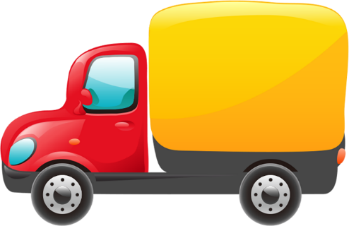 B
120
200
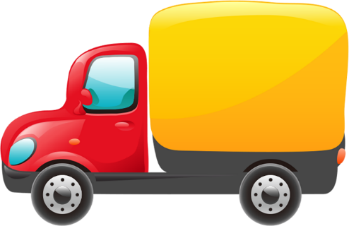 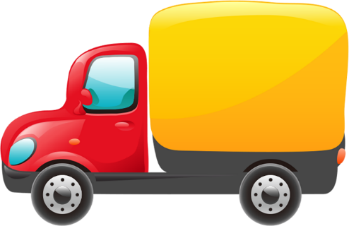 C
D
[Speaker Notes: Bấm chọn vào các đáp án]
561
Chữ số 5 trong số 657 412 thuộc hàng nào lớp nào ?
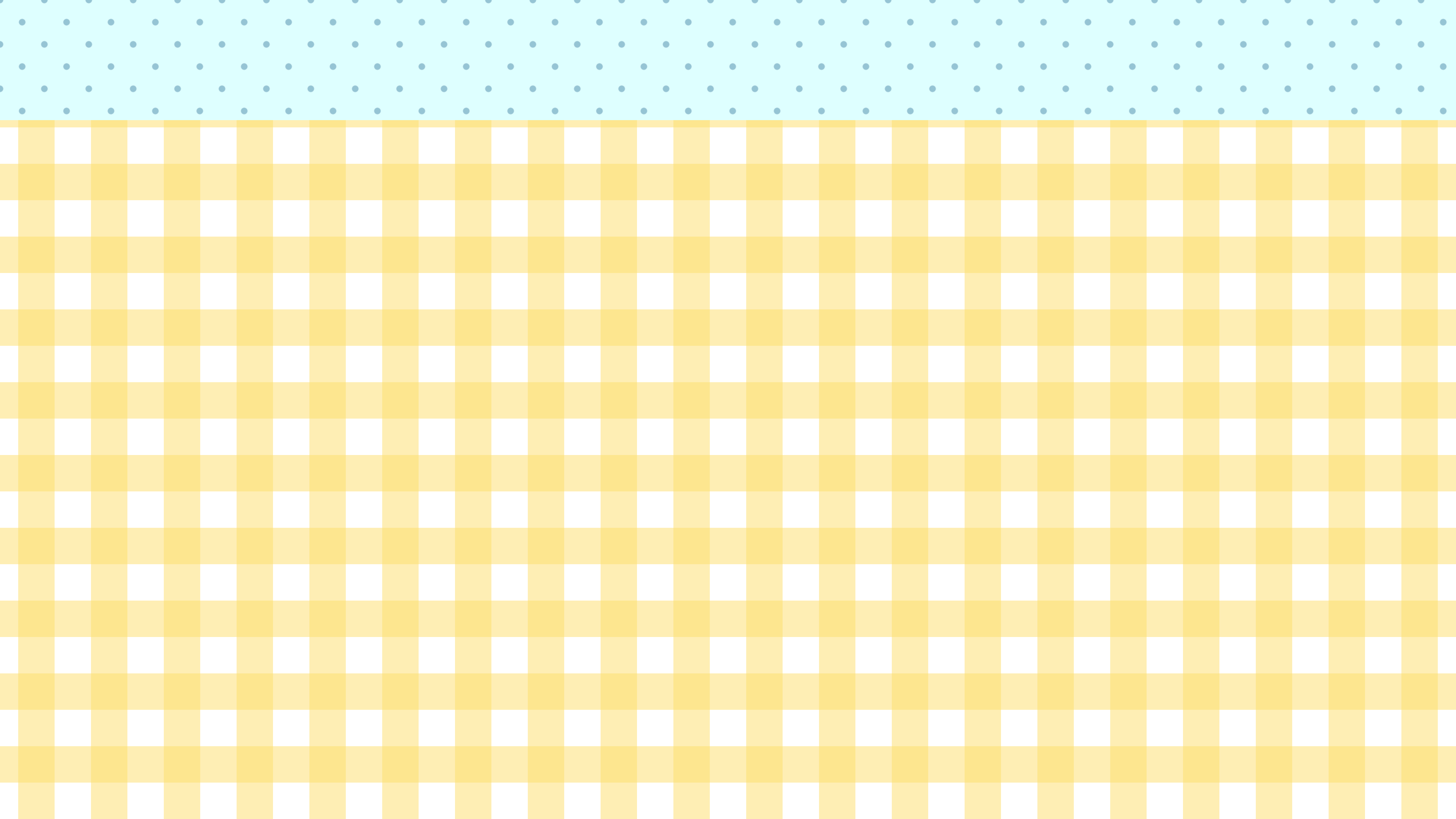 Hàng  nghìn, lớp nghìn
Hàng chục nghìn, lớp đơn vị
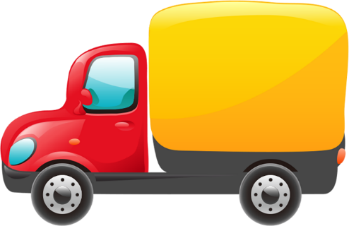 C
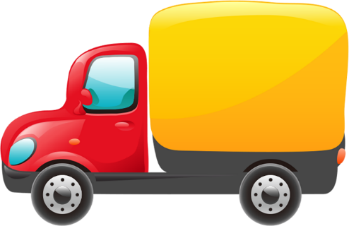 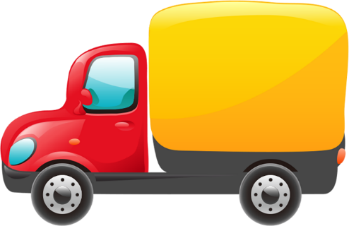 B
D
Hàng trăm nghìn, lớp nghìn
Hàng chục nghìn, lớp nghìn
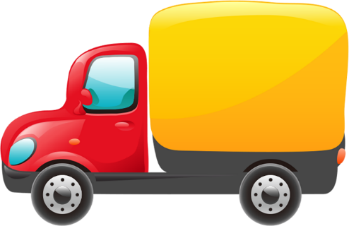 A
[Speaker Notes: Bấm chọn vào các đáp án]
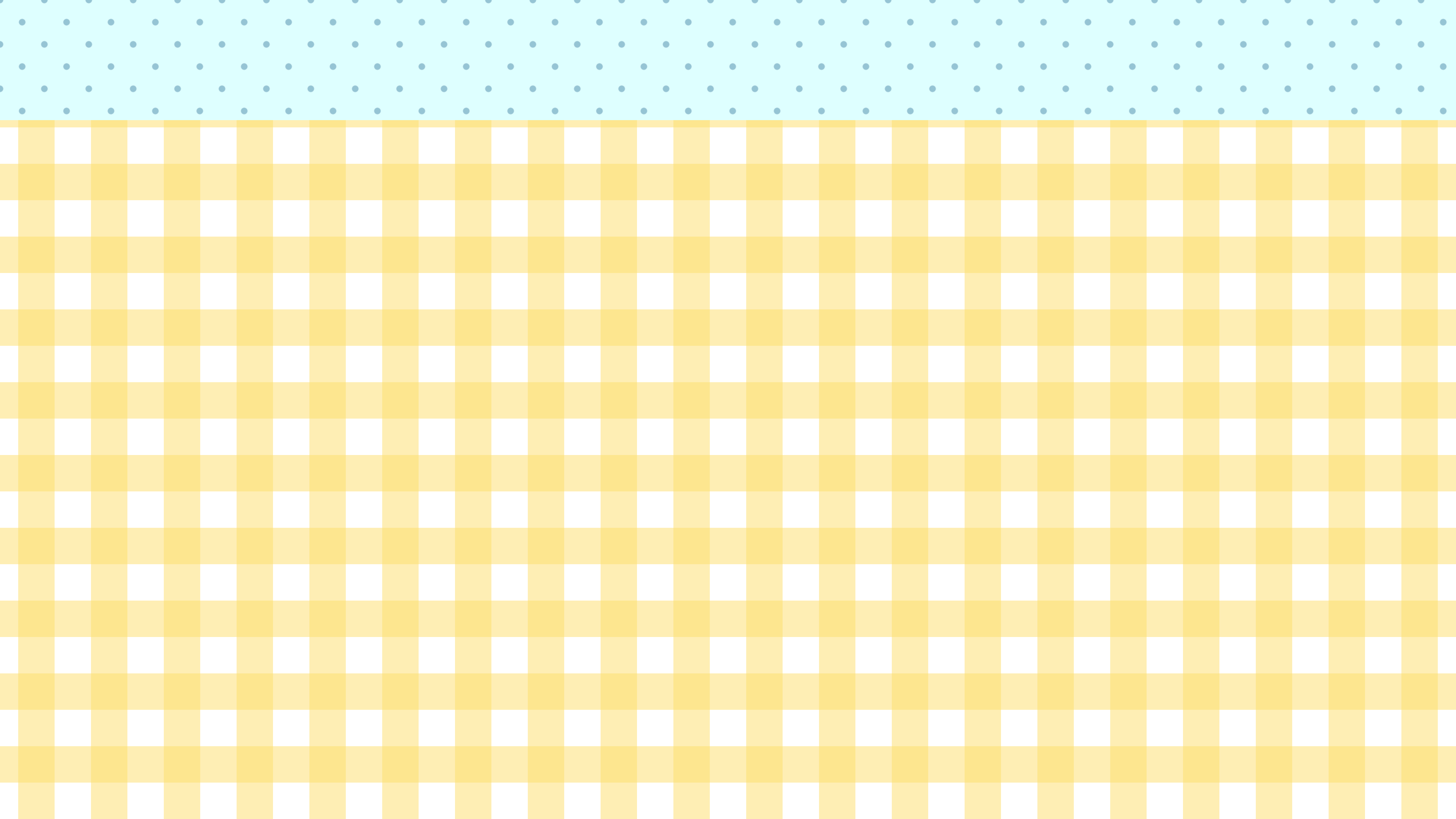 Số liền sau 789 là:
790
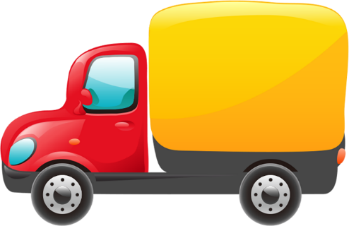 D
798
890
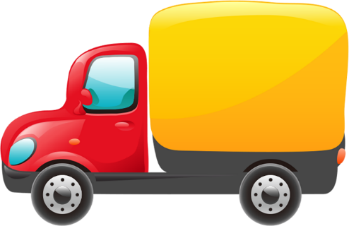 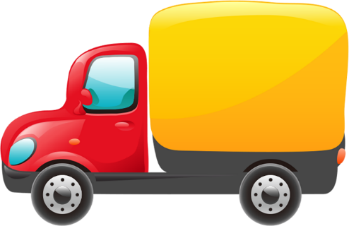 B
C
800
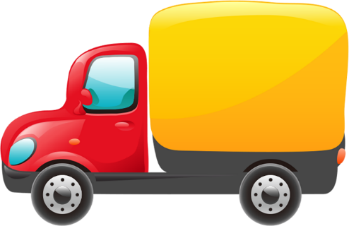 A
[Speaker Notes: Bấm chọn vào các đáp án]
Thứ Ba, ngày 25 tháng 04 năm 2023
Toán
Ôn tập về số tự nhiên (Tiếp theo)
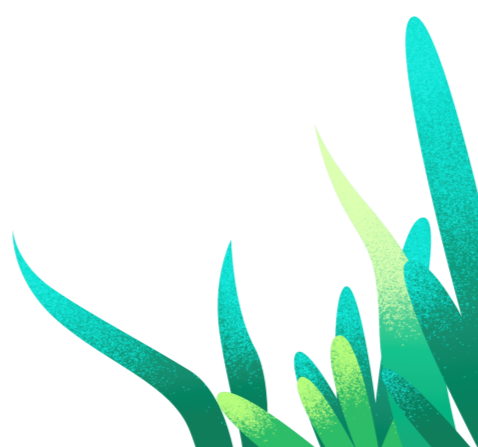 Thực hành
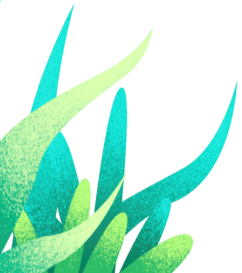 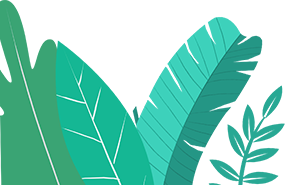 Thứ Ba, ngày 25 tháng 04 năm 2023
Toán       Tiết: 153
Ôn tập về số tự nhiên (Tiếp theo)
><=
Bài 1:
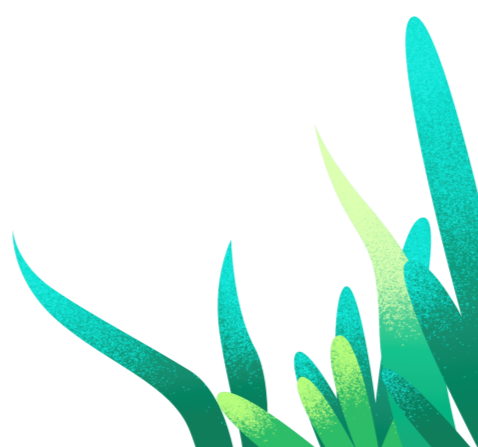 ?
34 579  …     34 601
989   …       1321
<
<
150 482 …    150 459
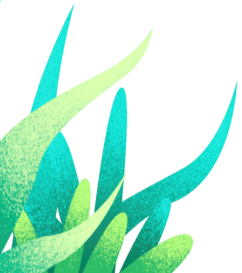 >
27 105 …    7985
>
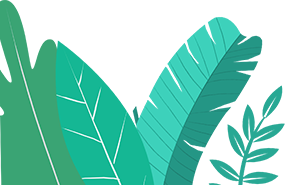 Thứ Ba, ngày 25 tháng 04 năm 2023
Toán       Tiết: 153
Ôn tập về số tự nhiên (Tiếp theo)
Viết các số sau theo thứ tự từ bé đến lớn:
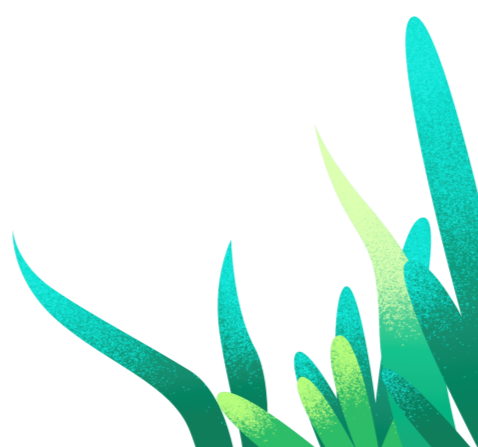 Bài 2:
Làm việc cá nhân, đổi vở kiểm tra , báo cáo, trình bày
a) 7426; 999; 7642; 7624.
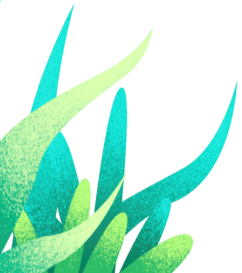 a) 999; 7426; 7624 ;7642.
b) 3158; 3518; 1853; 3190.
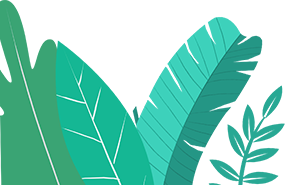 b) 1853 ;3158; 3190 ;3518.
Thứ Ba, ngày 25 tháng 04 năm 2023
Toán       Tiết: 153
Ôn tập về số tự nhiên (Tiếp theo)
Viết các số sau theo thứ tự từ lớn đến bé:
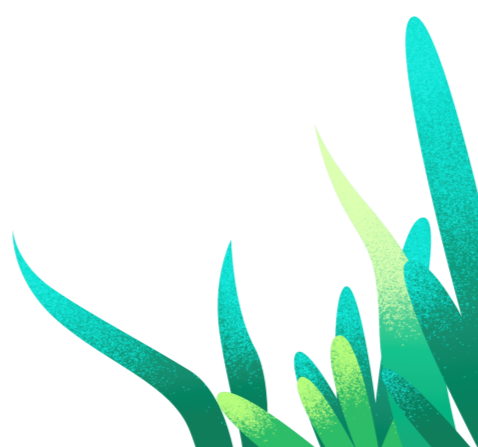 Bài 3:
Trò chơi
a) 1567;1590; 897; 10261.
a) 10261; 1590; 1567; 897.
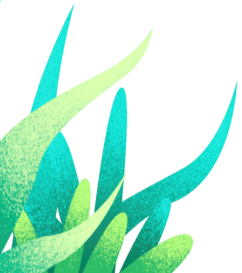 b) 2476; 4270; 2490; 2518.
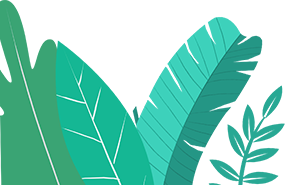 b) 4270; 2518; 2490; 2476.
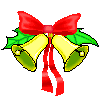 Trò chơi
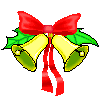 ĐOÁN NHANH
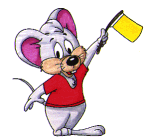 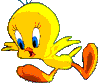 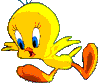 Câu 1
Số chẵn lớn hơn 57 và bé hơn 62 là:
Hết giờ
60
A
A
58
B
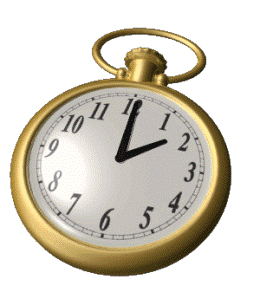 61
C
Câu  2
số lẻ bé nhất có 3 chữ số là:
999
A
Hết giờ
111
B
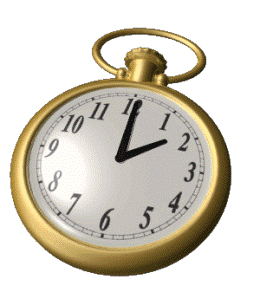 101
C
C